Figure 2.  Spontaneous electrographic seizures in the suprasylvian gyrus were generated at the border between intact and ...
Cereb Cortex, Volume 13, Issue 8, August 2003, Pages 883–893, https://doi.org/10.1093/cercor/13.8.883
The content of this slide may be subject to copyright: please see the slide notes for details.
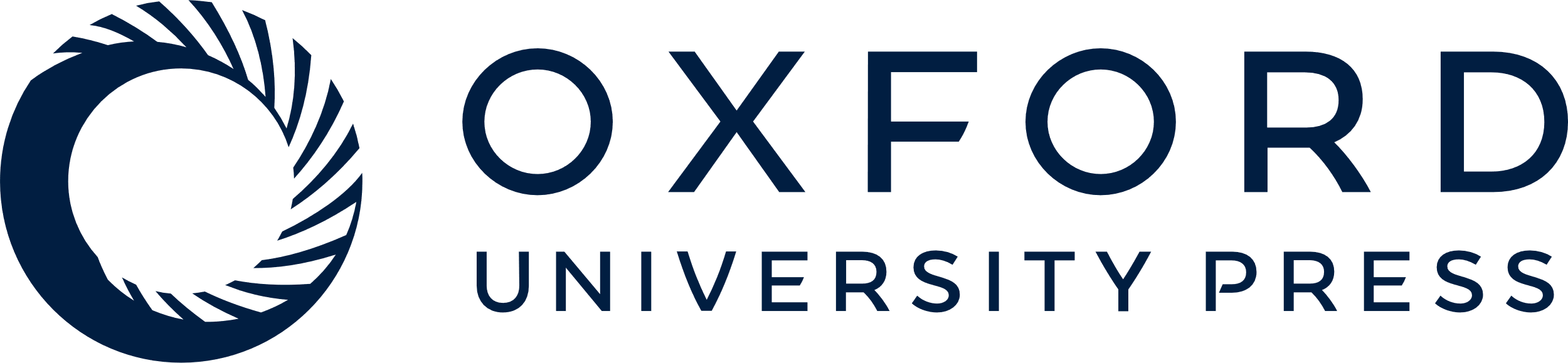 [Speaker Notes: Figure 2.  Spontaneous electrographic seizures in the suprasylvian gyrus were generated at the border between intact and undercut cortex. Field potential recordings (EEG) from the intact (upper panel) cortex, 2 h (middle panel) and 4 h (bottom panel) after the undercut. First position of EEG electrodes—electrodes located along the middle part of the undercut suprasylvian gyrus; second position of EEG electrodes—electrodes located in suprasylvian and postcruciate gyri (see Fig. 1). Note initiation of electrographic seizures in the intact postcruciate gyrus (bottom panel). The amplitude of seizures was maximal in the anterior part of the undercut suprasylvian gyrus in any position of EEG electrodes.


Unless provided in the caption above, the following copyright applies to the content of this slide: © Oxford University Press]